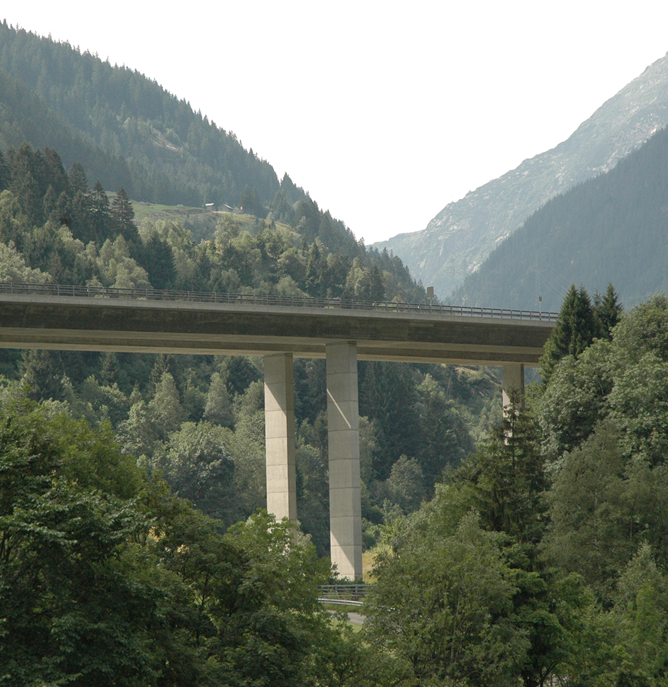 AMT FÜR UMWELTSCHUTZ

ABTEILUNG
IMMISSIONSSCHUTZ
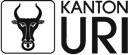 Transalpine traffic: New Solutions to Old Challenges?
AlpWeek
September 6, 2012 

Niklas Joos-Widmer
Switzerland
Location
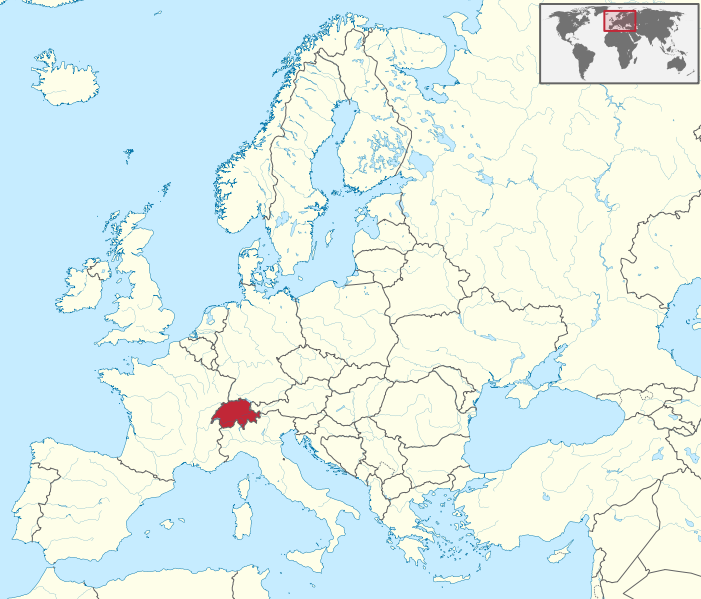 Quelle: Wikimedia Commons, Urheber: TUBS
http://de.wikipedia.org/w/index.php?title=Datei:Switzerland_in_Europe.svg&filetimestamp=20110317171007
2
Kanton Uri in Central Switzerland
Location
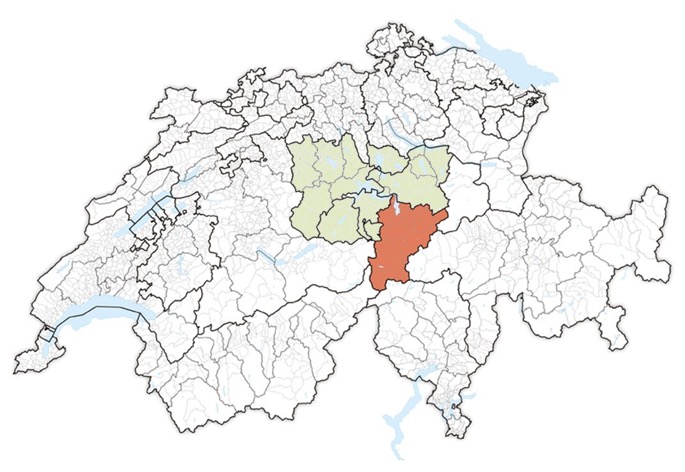 Quelle: Wikipedia, Urheber: Tschubby, eigene Bearbeitung
http://de.wikipedia.org/w/index.php?title=Datei:Karte_Lage_Kanton_Uri_2012.2.png&filetimestamp=20120311090221
3
Uri in numbers
Uri
1’077 km2 area
35’000 inhabitants
9.4 % foreigners
13’400 jobs (in fulltimejobs-equivalents)
1.4 % unemployment
3’400 students
17’000 appartements
87 hotels
9’700 cows, 8’800 sheep
Source: Uri in Zahlen 2011 / 2012
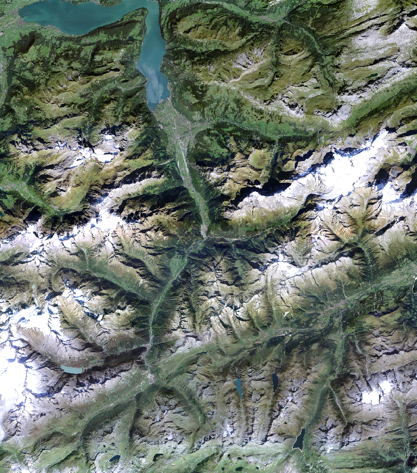 Quelle: Lisag AG
4
Traditional Uri
Uri
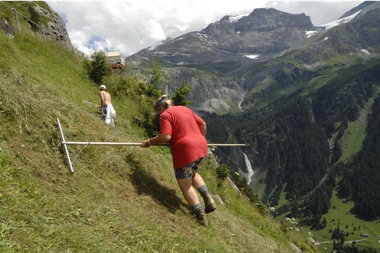 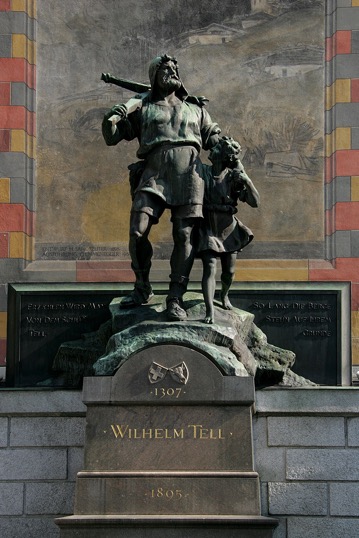 Quelle: Korporation Uri
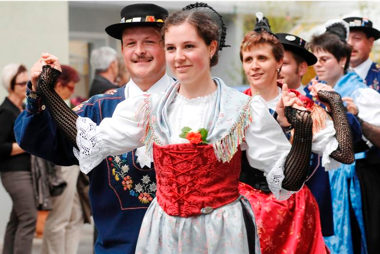 5
Quelle: Korporation Uri
Quelle: Roland Zumbühl
Modern Uri
Uri
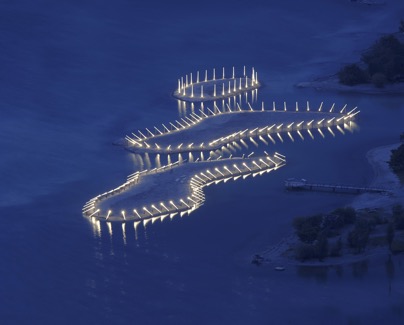 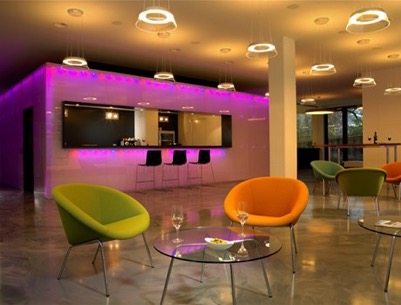 Quelle: Seescjüttung
Quelle: Q4 – Altdorf Ost
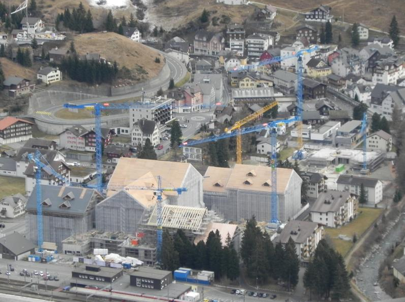 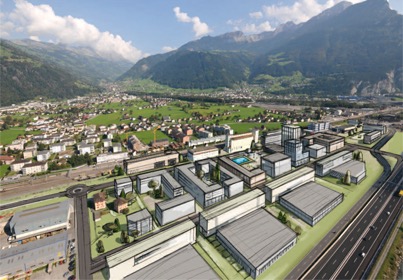 6
Quelle: Andermatt Swiss Alps ASA
Quelle: Kanto Uri
Transit region
Uri
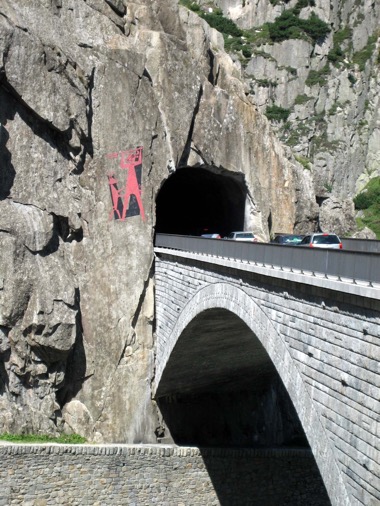 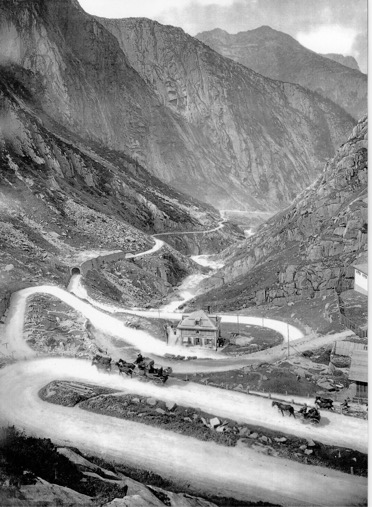 7
Quelle: Adrian Michael
Quelle: unbekannt
[Speaker Notes: Schöllenen um 1920]
Railway, Motorway
Uri
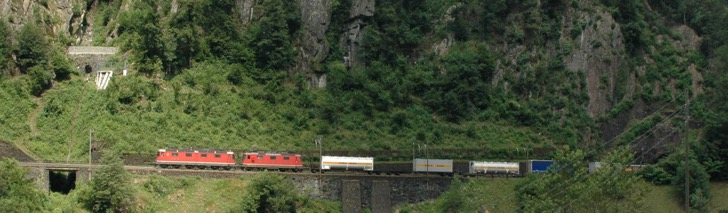 1882
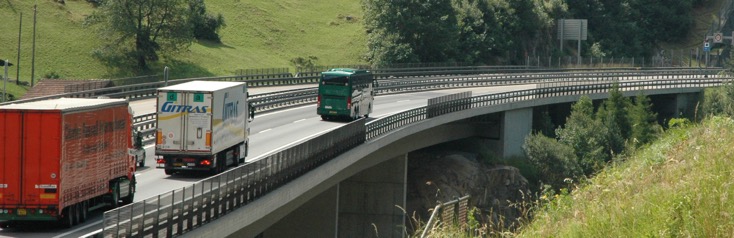 1980
8
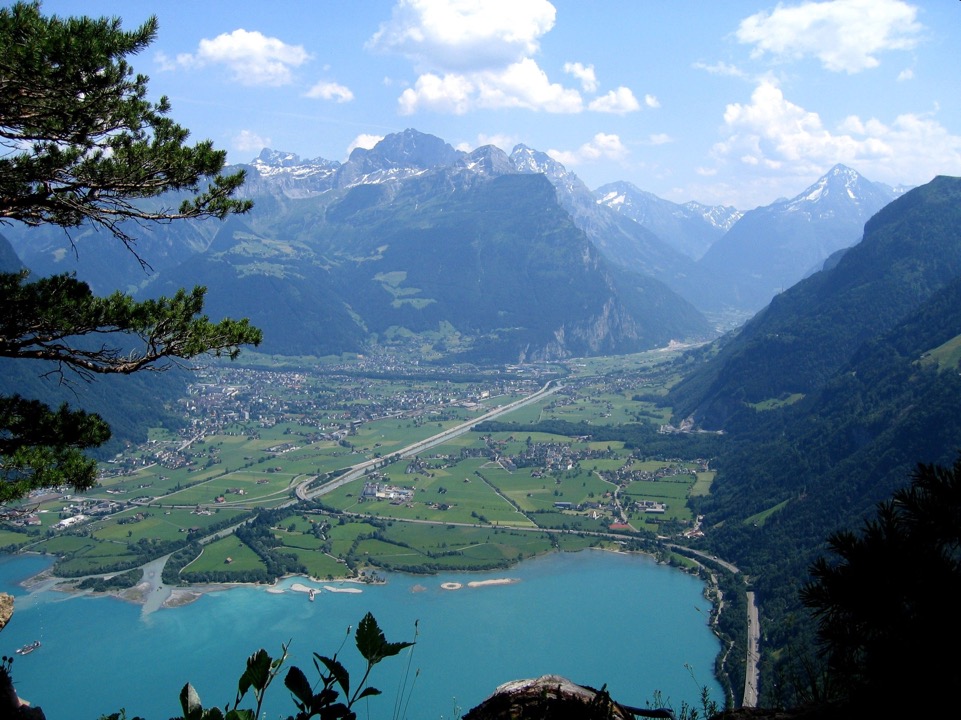 9
Alpine Initiative – Modal Shift Policy
Policy Switzerland
1994 the Swiss people voted for the Alpine Initiative which demands  protection of the Alpine Space and modal shift from road to rail

Since then Switzerland took measures such as
Performance-related Heavy Vehicle Fee (HVF)
Construction of a new railway-infrastructure NEAT
Heavy Duty Vehicles Control Centers 
Financial support for rail-transport
Observation of transport development and environmental impacts
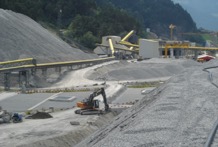 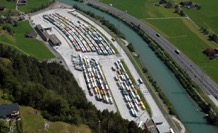 Quelle: Urner Kantonspolizei
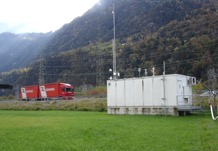 10
Immissions
MfM-U
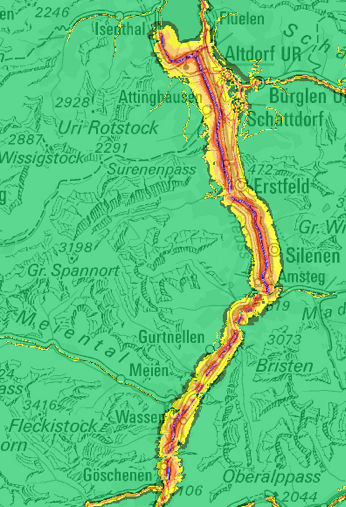 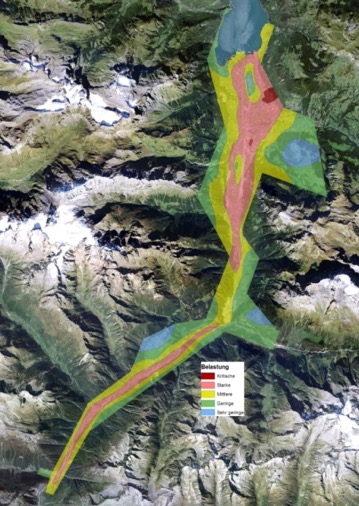 Noise
Airquality
11
Quelle: BAFU
Health Impact
MfM-U
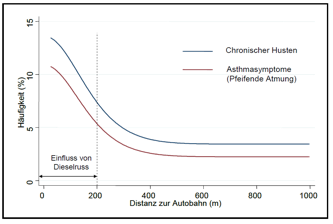 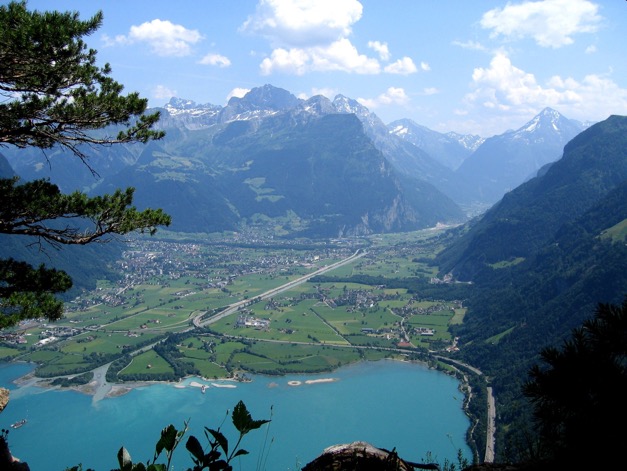 Quelle: Gesundheitsstudie MfM-U, THP Basel
Quelle: Kanton Uri
12
Alpine Effect
MfM-U
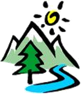 Alpine Valley
Flat land
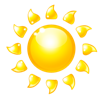 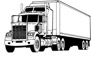 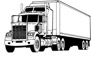 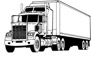 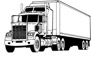 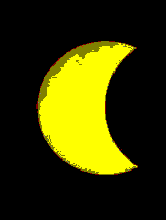 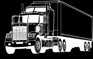 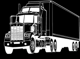 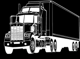 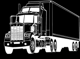 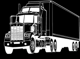 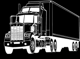 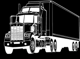 13
Reasons
MfM-U
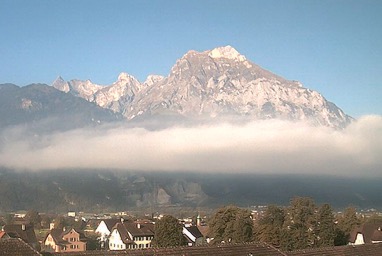 Inversions
Slope
Exposition

Sensible area
Quelle: InNet Monitoring AG
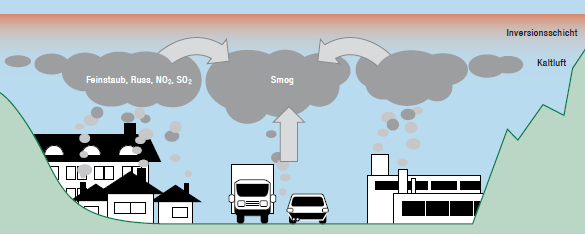 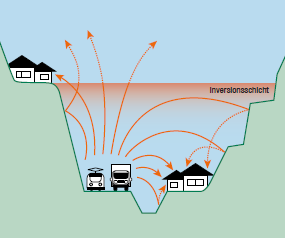 14
Quelle: BAFU
Quelle: BAFU
Copy-paste to Ticino
MfM-U
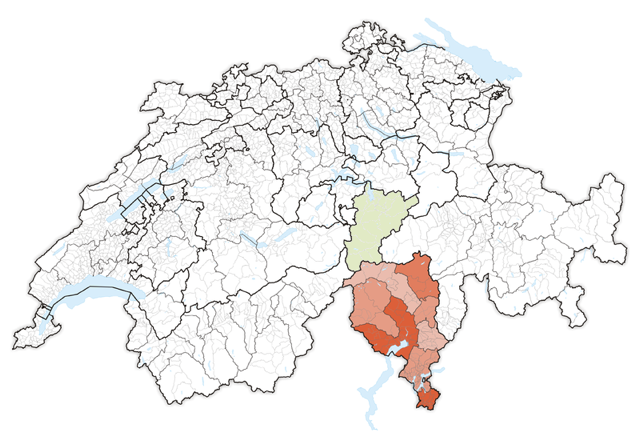 Quelle: Wikipedia, Urheber: Tschubby, eigene Bearbeitung
http://upload.wikimedia.org/wikipedia/commons/6/63/Karte_Lage_Kanton_Tessin_2012.2.png
15
[Speaker Notes: Quelle: Wikipedia, Urheber: Tschubby
http://upload.wikimedia.org/wikipedia/commons/6/63/Karte_Lage_Kanton_Tessin_2012.2.png]
What about the other transit Regions?
MONITRAF
Corridors:
Fréjus
Mont-Blanc
Gotthard
Brenner
Duration: 2005 – 2008
Partners: 9
Outcome: 
Transalpine Traffic forms a corresponding system  common approach needed
Political resolution
further development of a common monitoring system
exchange on regional best practices
development of a common modal shift policy
further analysis of common traffic management instruments
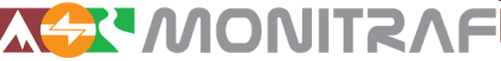 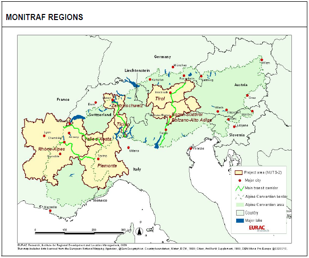 Quelle: Monitraf
16
Follow-Up Project
iMONITRAF!
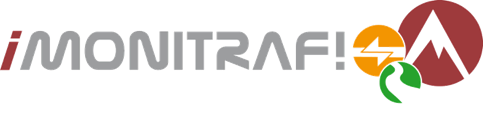 Corridors:
Fréjus
Mont-Blanc
Gotthard
Brenner
Tarvisio
Duration: 2009 – 2012
Partners: 10
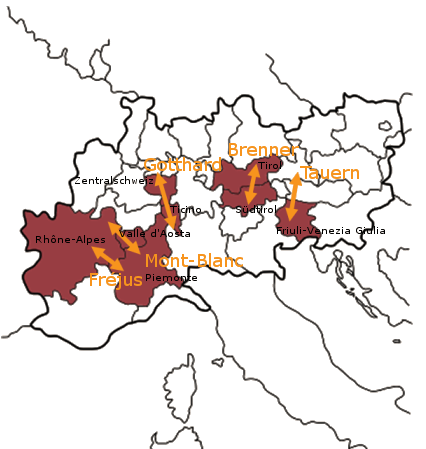 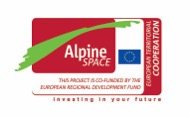 17
Outcome of iMONITRAF!
Monitoring
Monitoring

Modelling and examination of noise immissions, airquality and traffic
Evaluation of indicators
Development of a WebGIS-System on indicators
Guidelines on the measurement of noise immissions
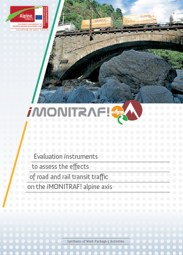 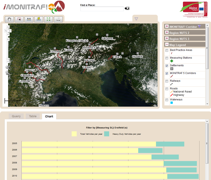 18
Outcome of iMONITRAF!
iMONITRAF!
Measures

Best Practice Guide
Innovative Approaches
Scenario-Analysis
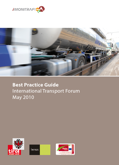 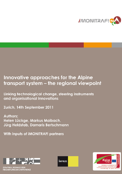 Business as usual
Alpine Crossing Exchange
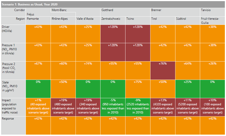 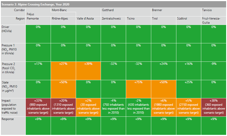 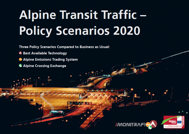 19
Political outcome (1/2)
iMONITRAF!
Strategy & Resolution with the following contents


Common targets 
2020: meet environmental targets and reduce CO2-Emissions by 20 % 
longterm: make full use of the railway-capacities
 translated into corridor-specific targets

Introduce the best technology for road-traffic

Make the rail more attractive and efficient
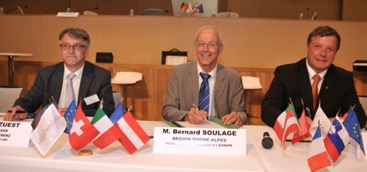 20
Political outcome (2/2)
iMONITRAF!
Harmonisation best-practice measures
Passenger transport:
better access to information services and multimodal pricing
the implementation of lower speed limits
Road freight transport:
bans on the most polluting heavy goods vehicles
bans on night driving
sector-based bans
  
Internalise the external cost of road traffic

Introduce a cap-and-trade-system such as the Alpine Crossing Exchange

Continue the cooperation
21
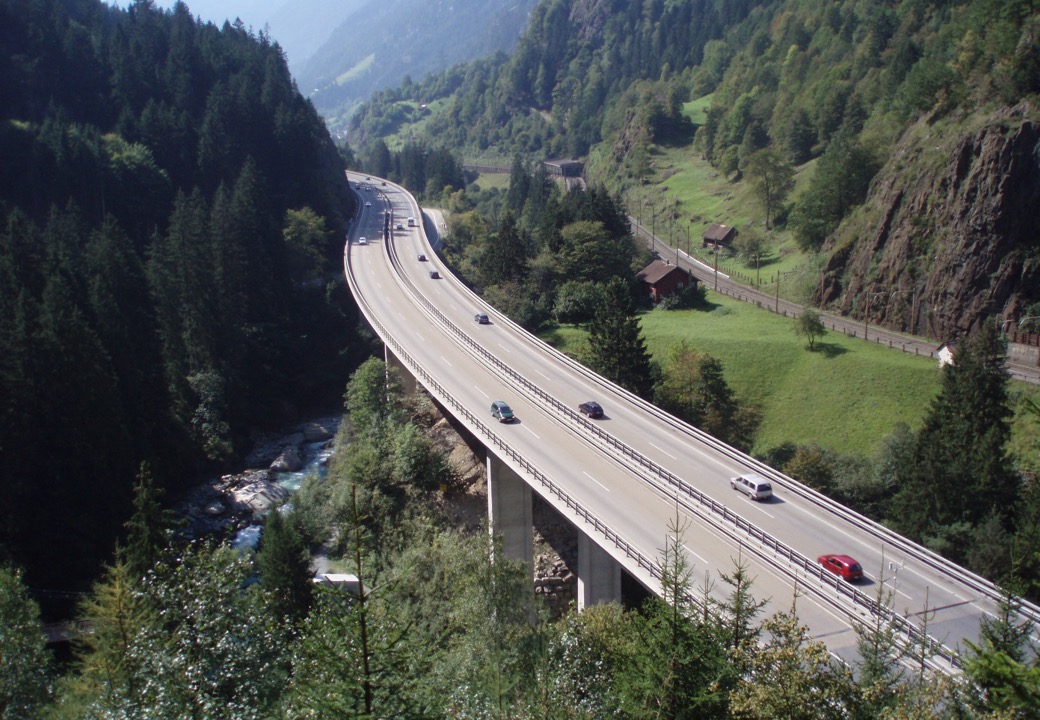 Thank you for your attention!

Further information available at

www.imonitraf.org
22
Quelle: A. Imhof